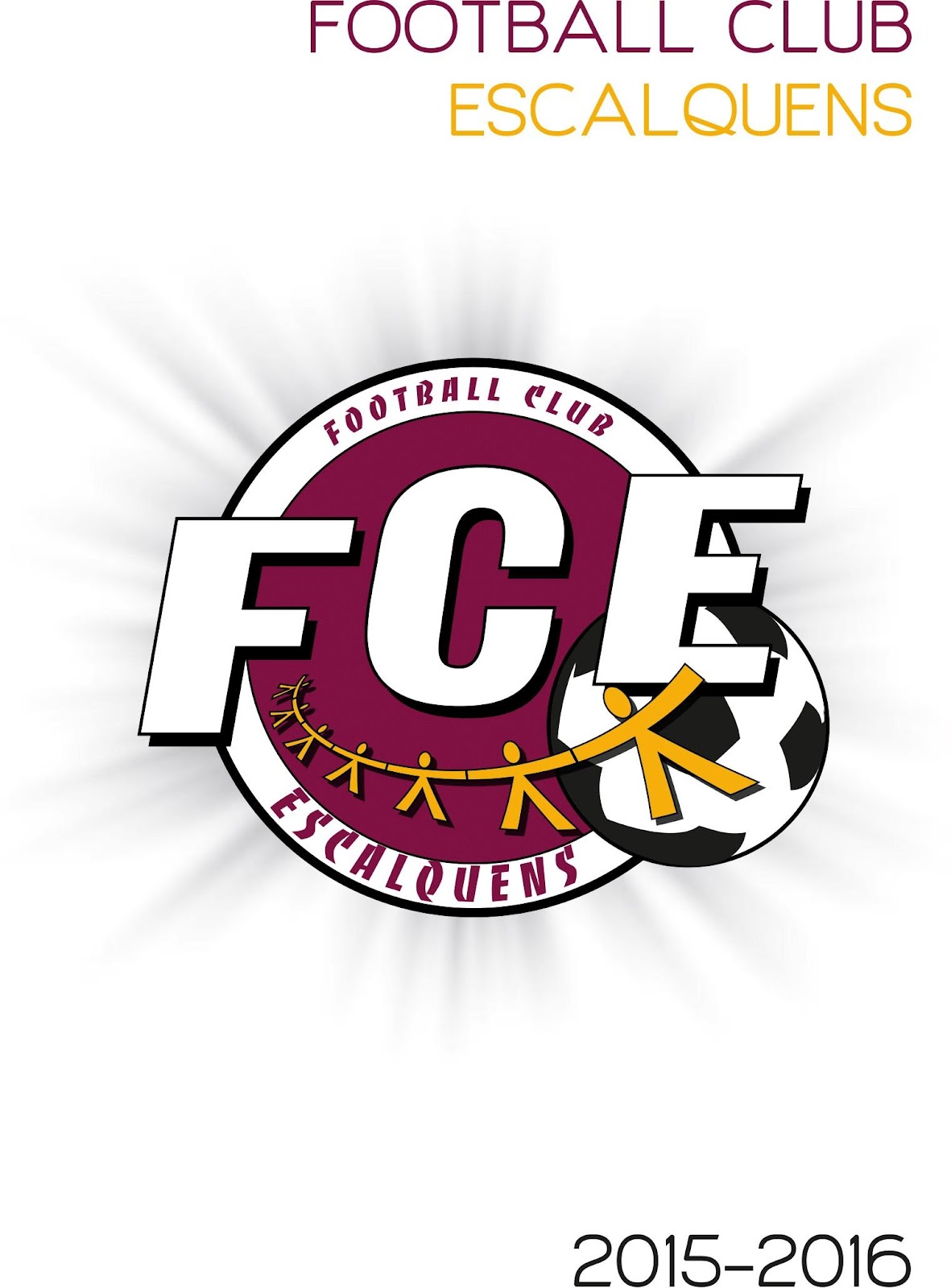 Le FCE à l’honneur de vous présenter son dossier partenaire pour la saison 2022-2023
Sommaire
Présentation du club
Organigramme
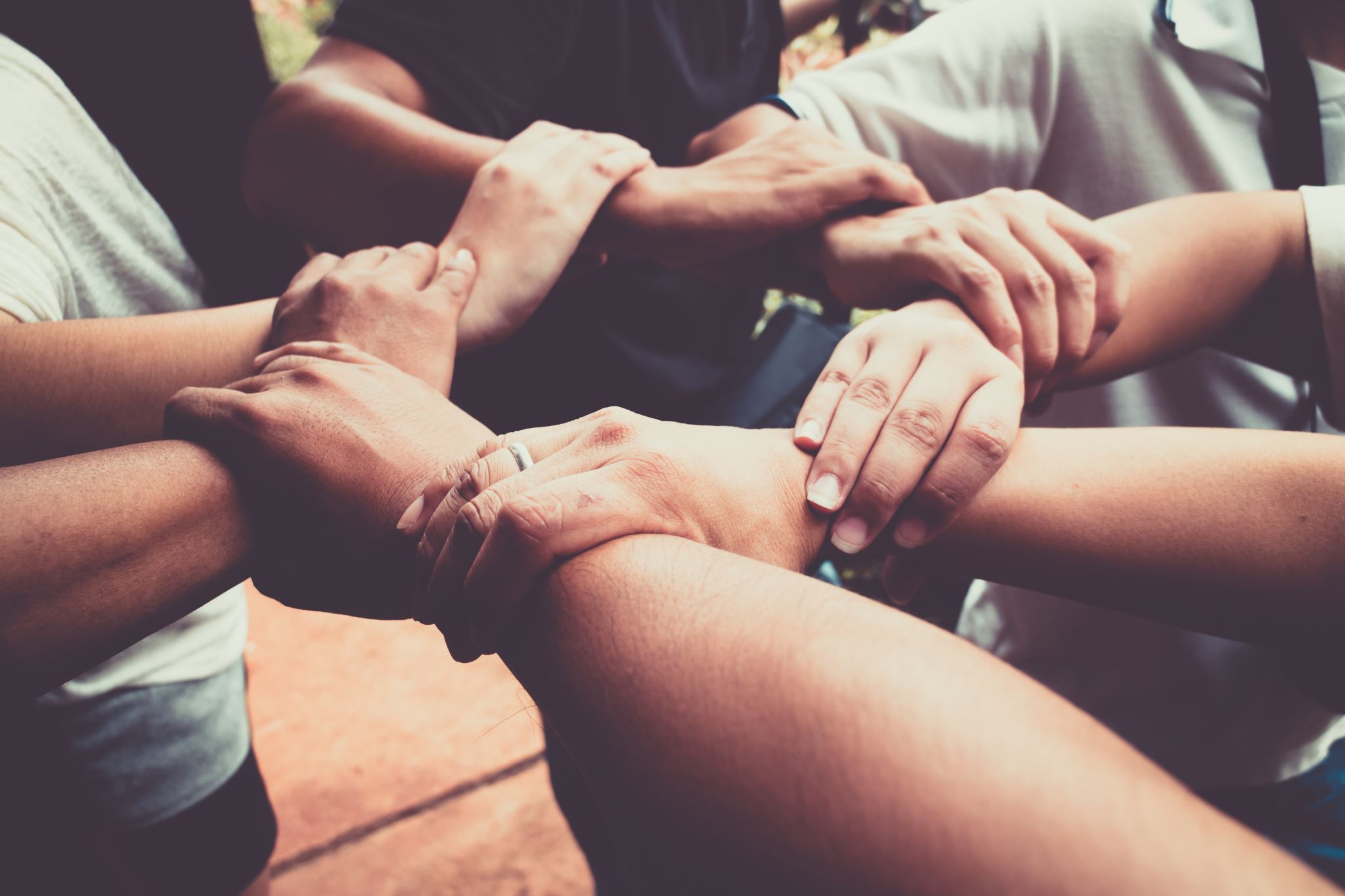 L’équipe en charge des partenariats
L’équipe chargée du partenariat s’engage à vous tenir informés de la vie du club, et nous aurons le plaisir de vous convier à venir partager avec nous un moment de convivialité à l’occasion d’évènements sportifs.
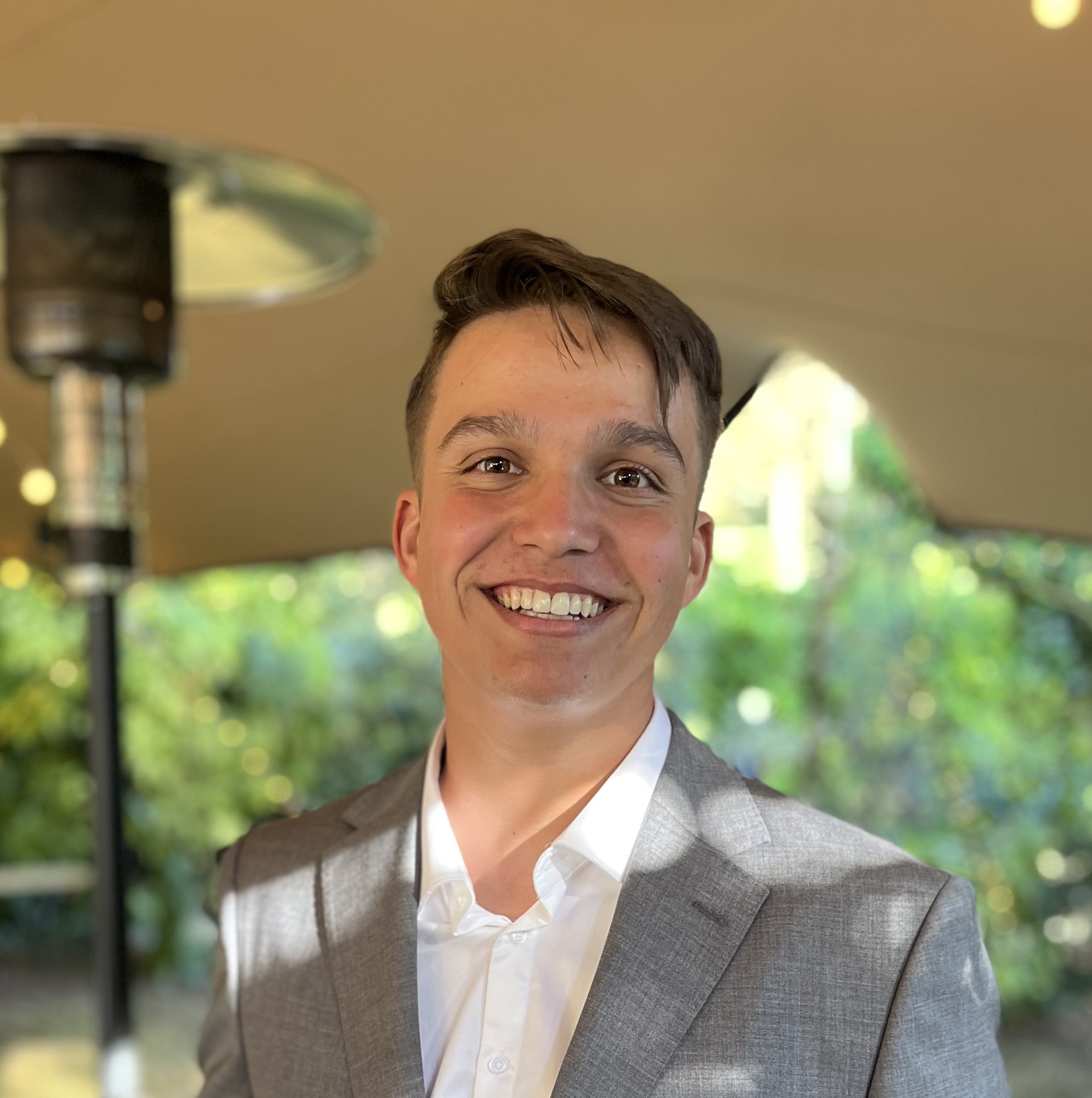 Pablo LE GALL
Alternant en charge du partenariat
Pablo.fce31@gmail.com
07 83 11 32 26
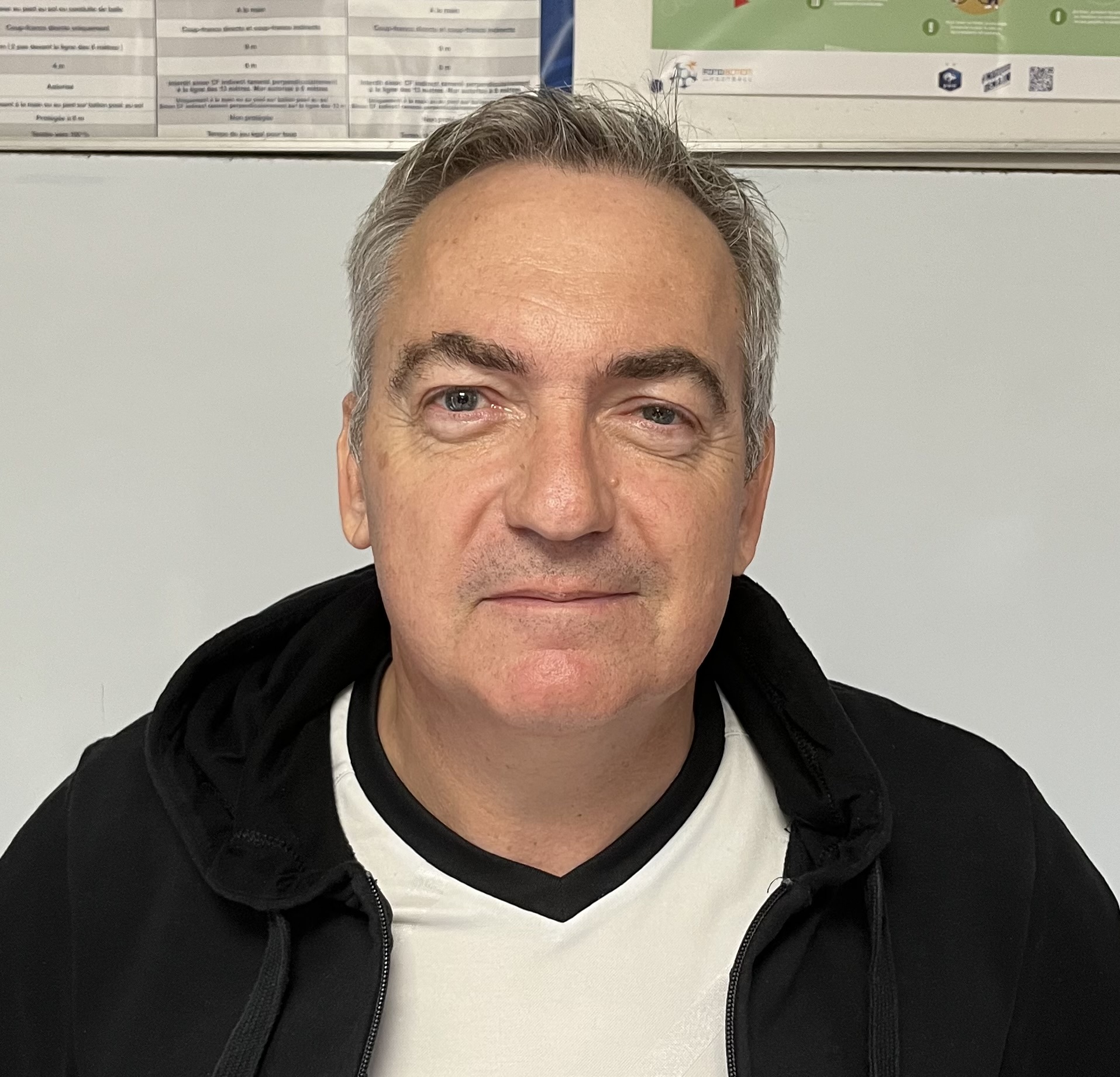 Christophe CABIROL
Responsible du partenariat
Ch.cabi@gmail.com
06 84 33 39 83
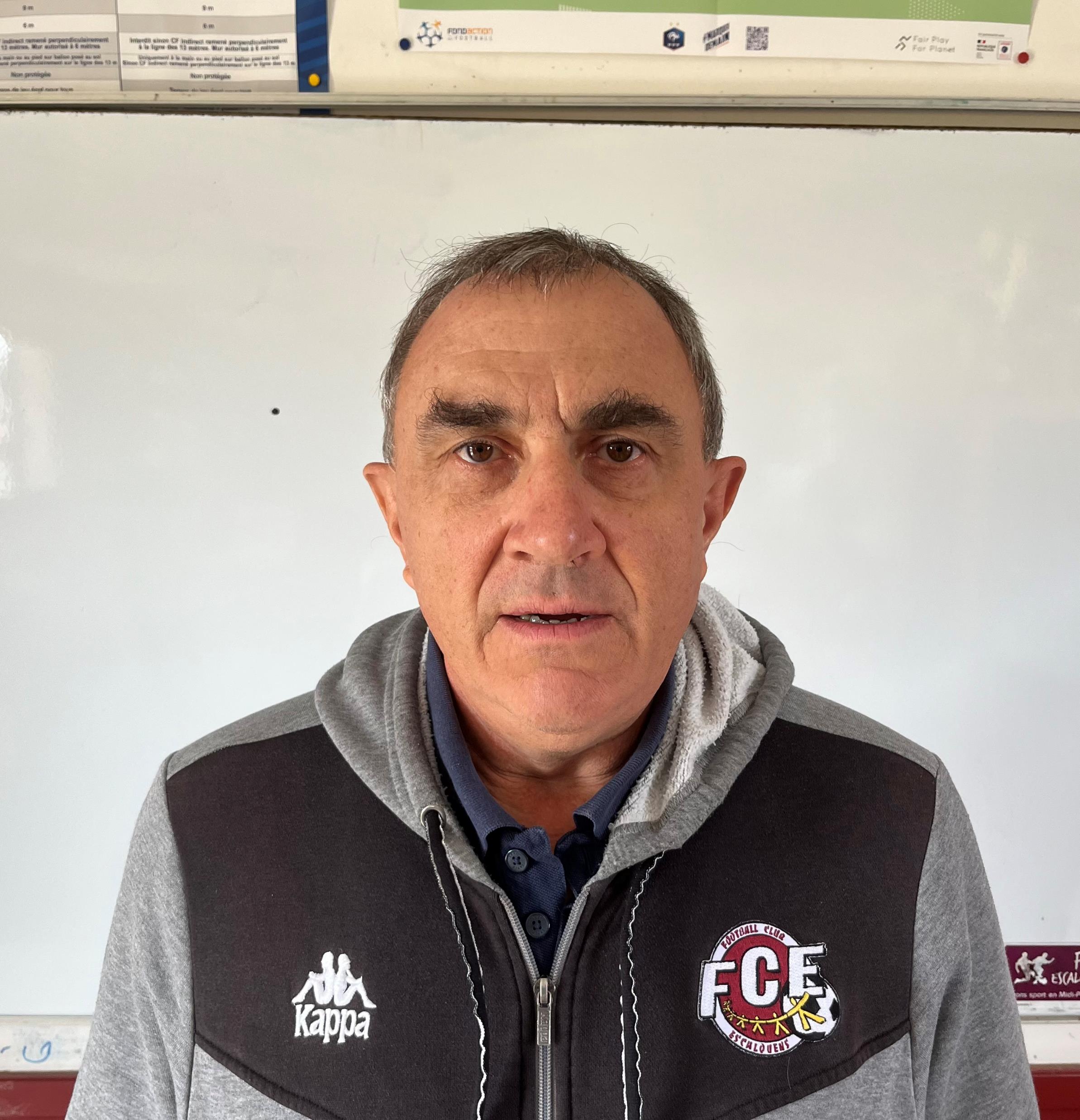 Pierre COUDERC
Co-Président
Couderc.pastel@gmail.com
06 30 70 28 27
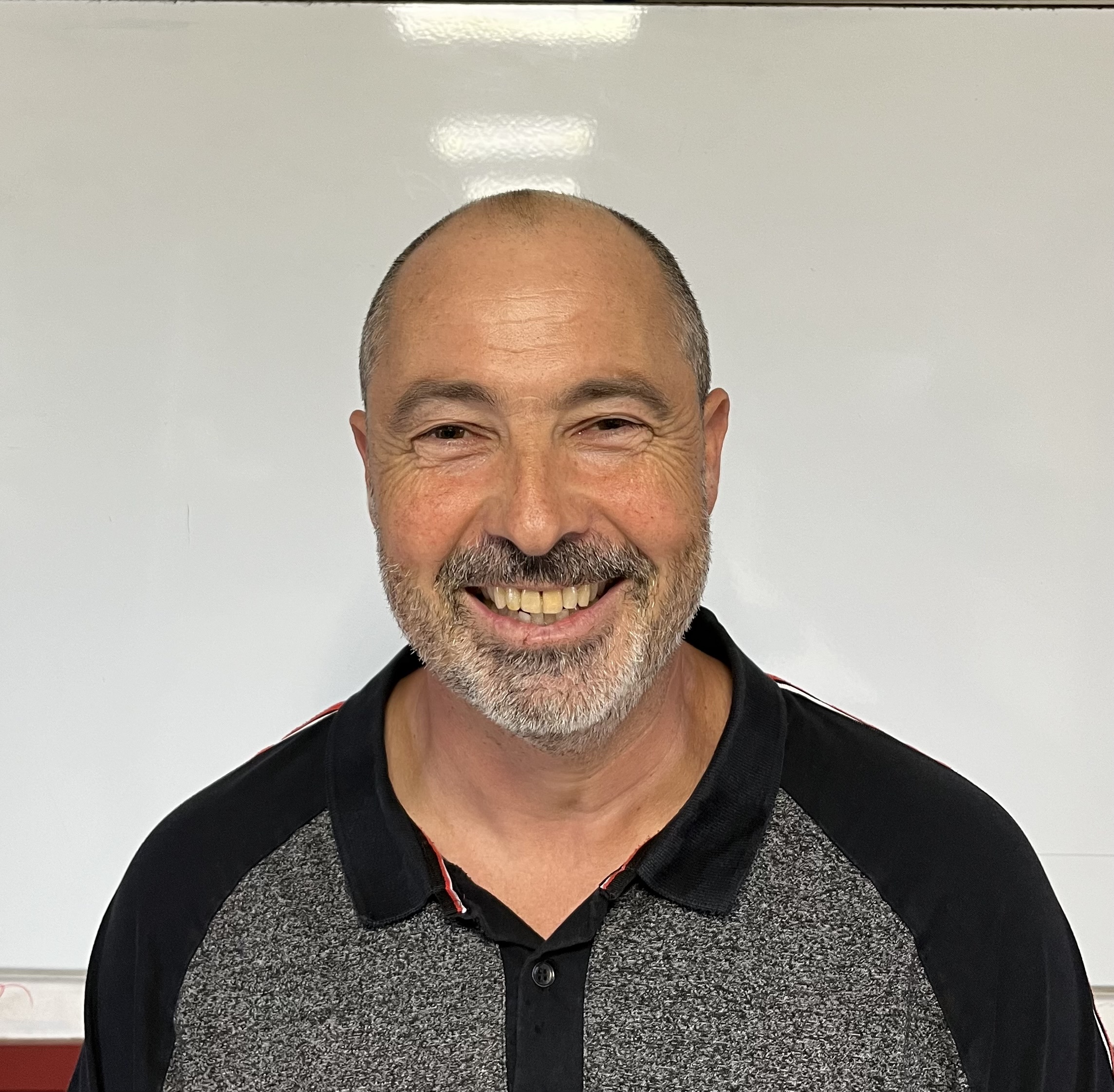 Philippe SAZY
Co-Président
tchikencacs@orange.fr
06 15 95 36 72
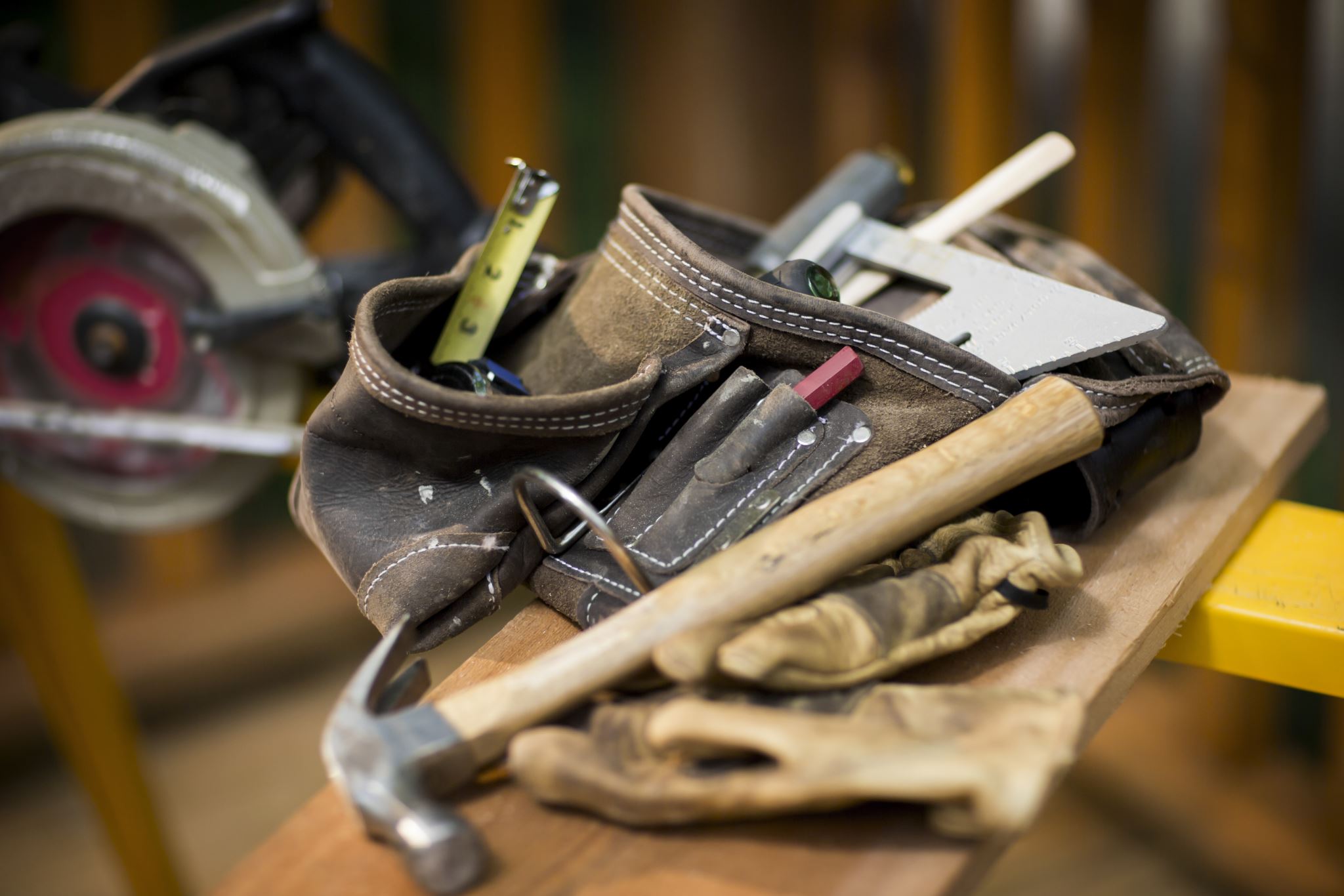 Le projet sportif
Notre projet se base sur trois axes majeurs. Être un club compétitif, convivial et citoyen.
Un club compétitif
Un club convivial
Un club citoyen
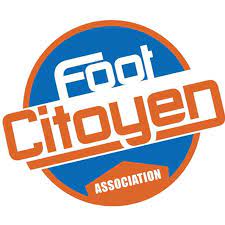 Pourquoi être partenaire ?
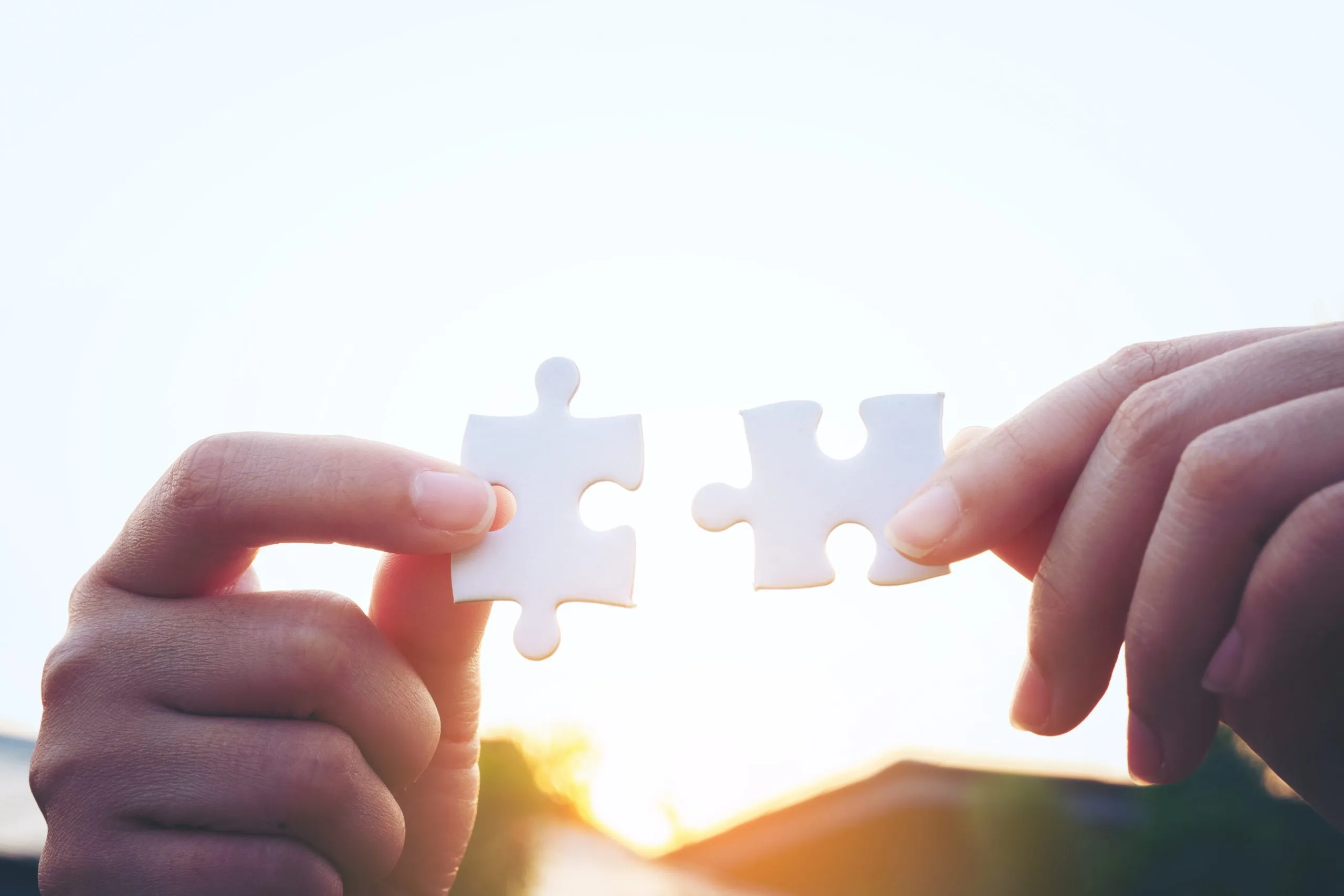 Chers partenaires ou futurs partenaires, le Football Club Escalquens, a besoin de vous.
Afin de poursuivre la formation de nos jeunes, de rester attractif en continuant d’attirer un maximum de nouveaux joueurs, mais surtout de garder des joueurs pour être compétitif, le FCE a besoin de vous tous. Votre aide est primordiale au développement et à la vie de notre club.
Votre intérêt à faire partie de nos partenaires, soutenir un club amateur sain et ambitieux avec un fort engagement citoyen est une chose qui ne peut être que bénéfique à votre entreprise et votre image. Le but est aussi de donner une image positive de votre entreprise à travers notre club, des événements tels que des tournois ou des journées partenaires. Le deuxième avantage est aussi de profiter d'une communication efficace au niveau local. Le dernier point et pas des moindres, vous bénéficierez d'avantages fiscaux.
Le sponsoring
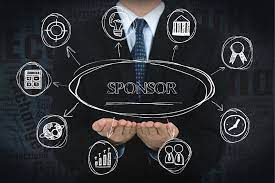 Le soutien matériel et/ou financier en vue d’en tirer un bénéfice direct est assimilable à une opération de publicité. Les dépenses en sponsoring sont entièrement déductibles du résultat net.
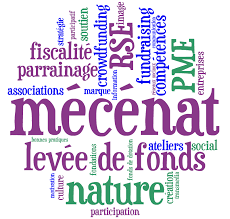 Le mécénat
Le club du FC Escalquens étant une association « loi 1901 », à caractère sportif et éducatif, toute somme versée dans le cadre d’un mécénat sera déductible d’impôts à hauteur de 66% dans la limite de 20% du revenu et toute somme versée dans le cadre d'un sponsoring sont déductibles du résultat de l’entreprise, au titre de charges d’exploitation (déduction de 60 % sur le CA de la société don dans la limite du 0,5 % CA HT).
Exemple déduction d’impôts
Ce tableau vous présente des exemples de déduction d’impôts dans le cadre du mécénat. Par exemple sur un don de 1000€, le coût réel pour votre entreprise ne sera que de 400€ !
Nos prestations
Toutes les prestations peuvent s'adapter à votre  budget, le tableau suivant ne présente que quelques exemples. 
Tout don, même minime, nous est utile !